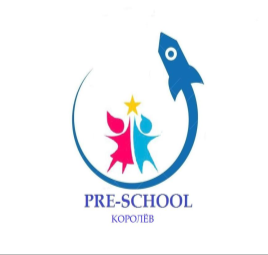 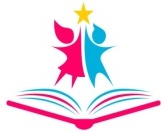 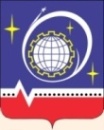 Комитет образования Администрации городского округа КОРОЛЁВ
Муниципальное бюджетное общеобразовательное учреждение «Лицей №4» (дошкольное отделение)
Представление опыта работы по реализации тематической недели «Творческая лаборатория: учимся творить и говорить»
Образовательный проект
«Детский журнал «Друзья Мурзилки»
Чабан Диана Николаевна,
заместитель директора по ВМР
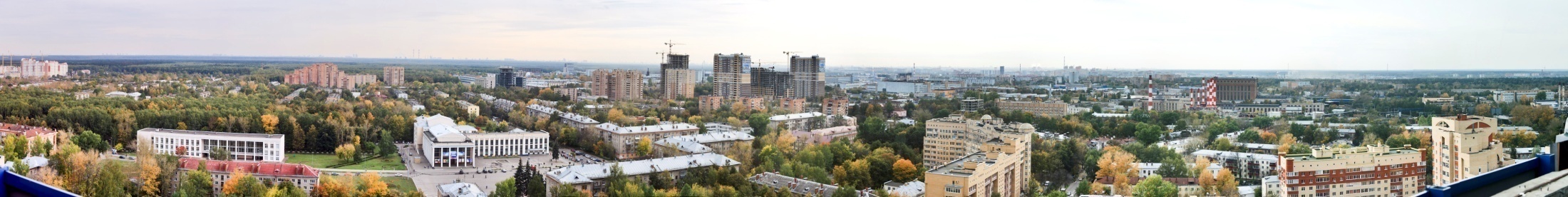 1
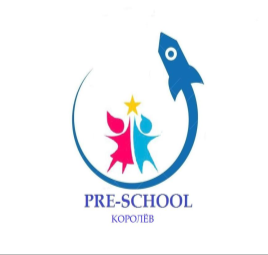 АКТУАЛЬНОСТЬ
16 мая – 98 лет детскому журналу «Мурзилка»
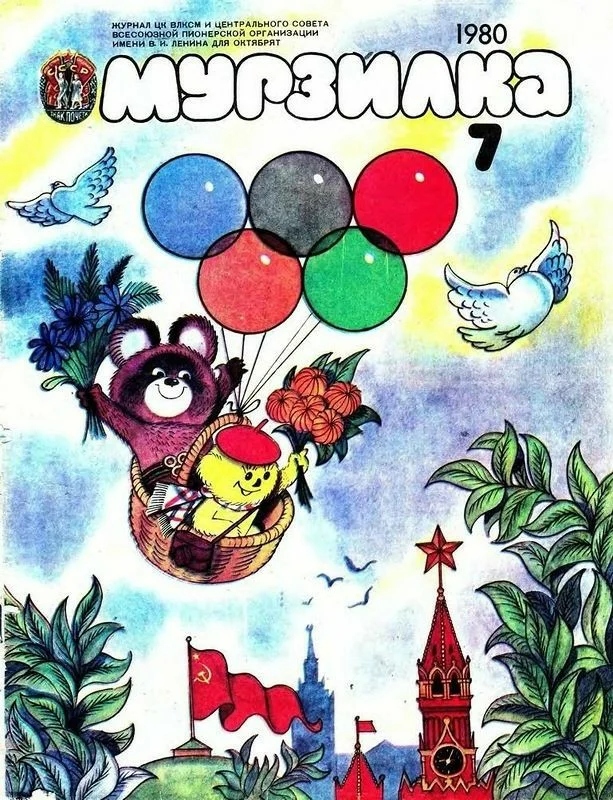 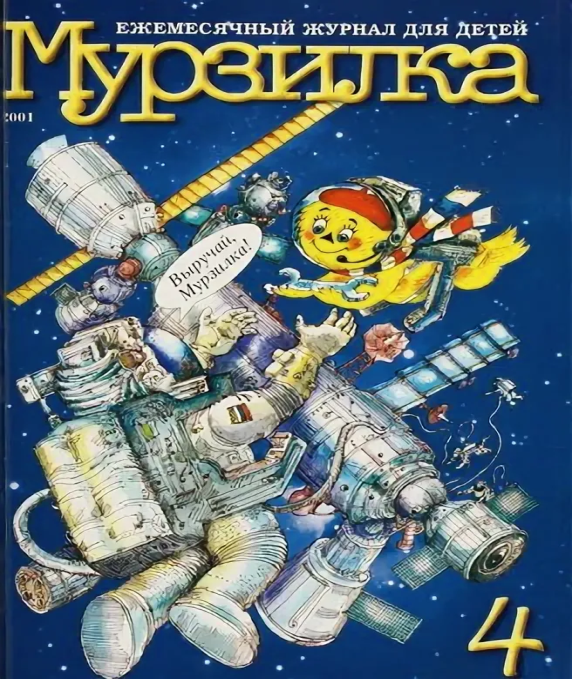 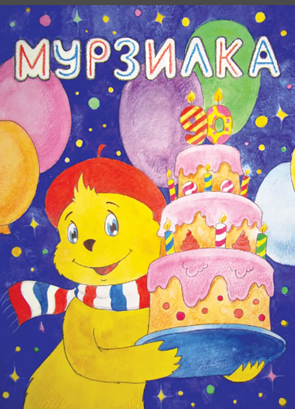 2
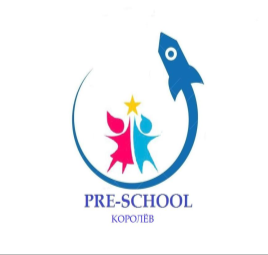 ЗАДАЧИ
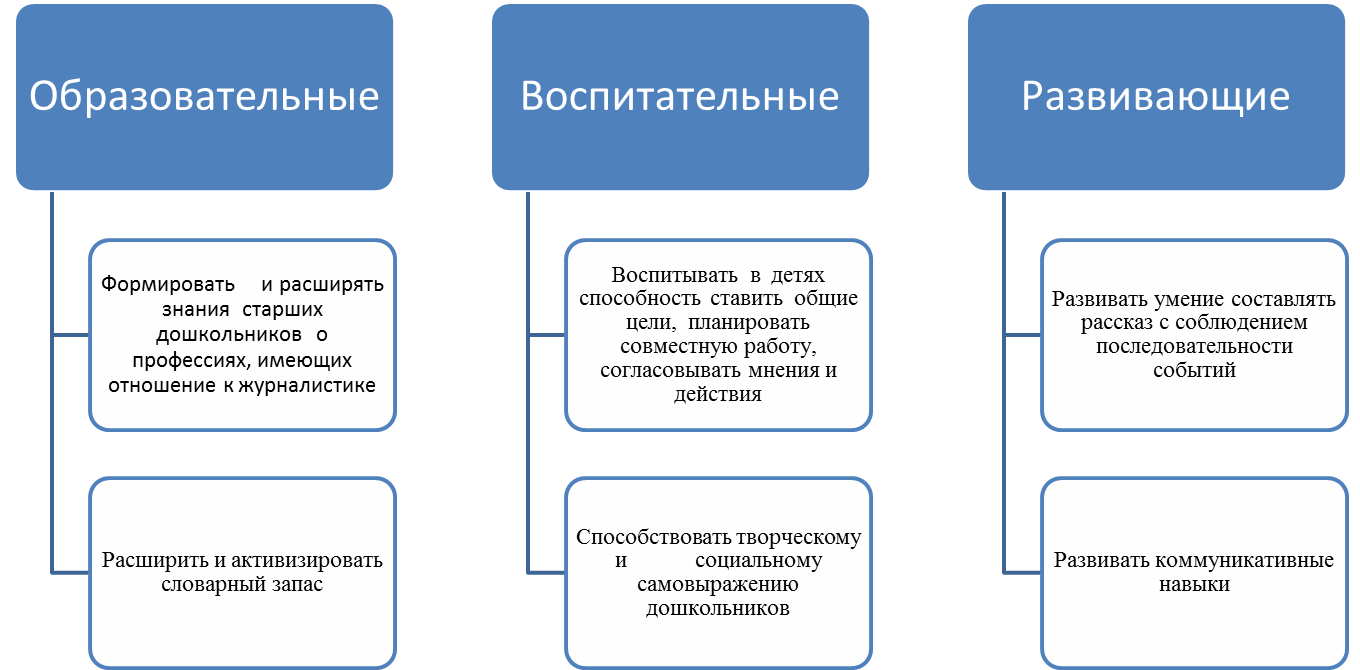 3
ВСТРЕЧА ПЕДАГОГОВ 
дошкольного отделения и начальной школы
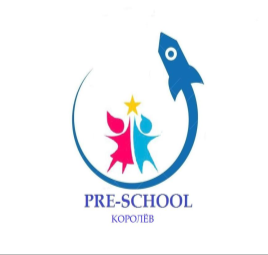 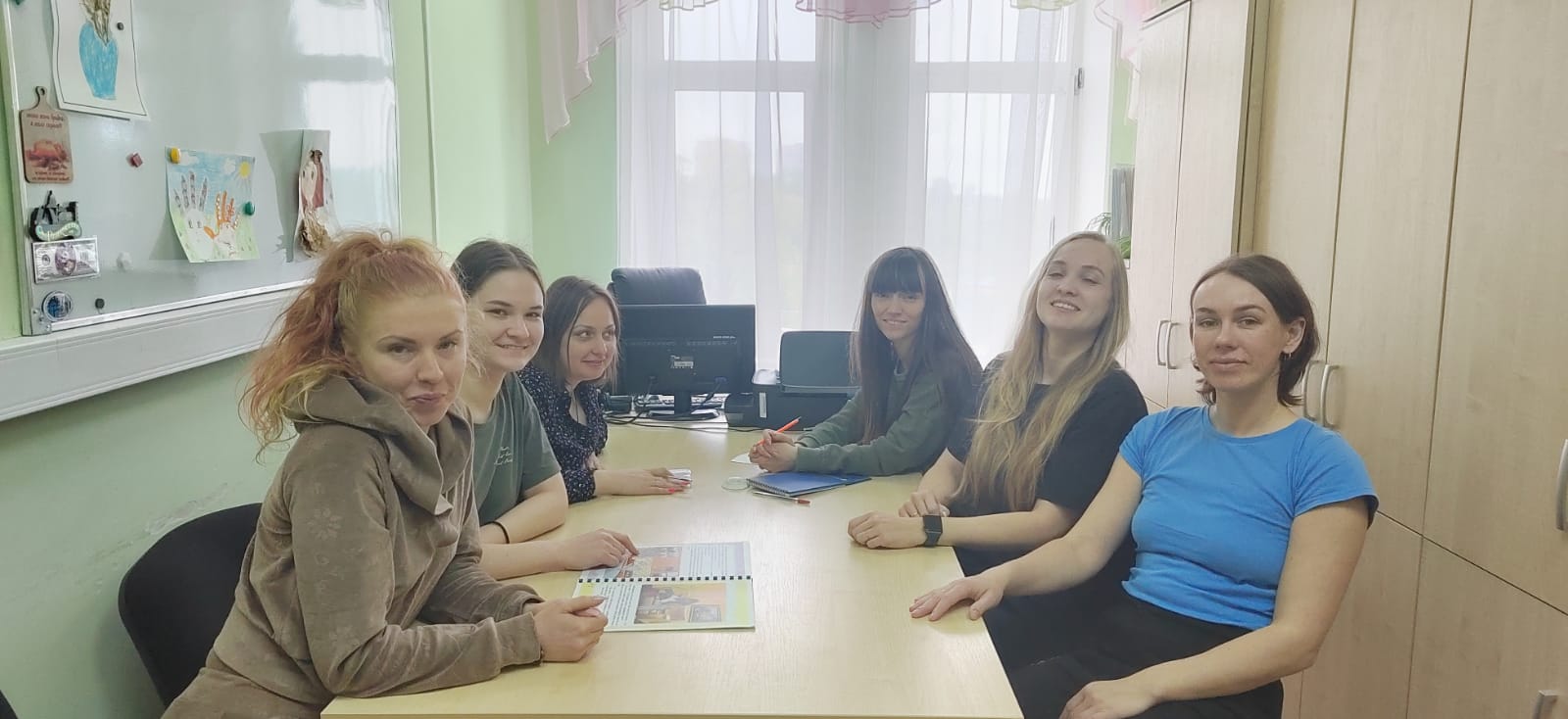 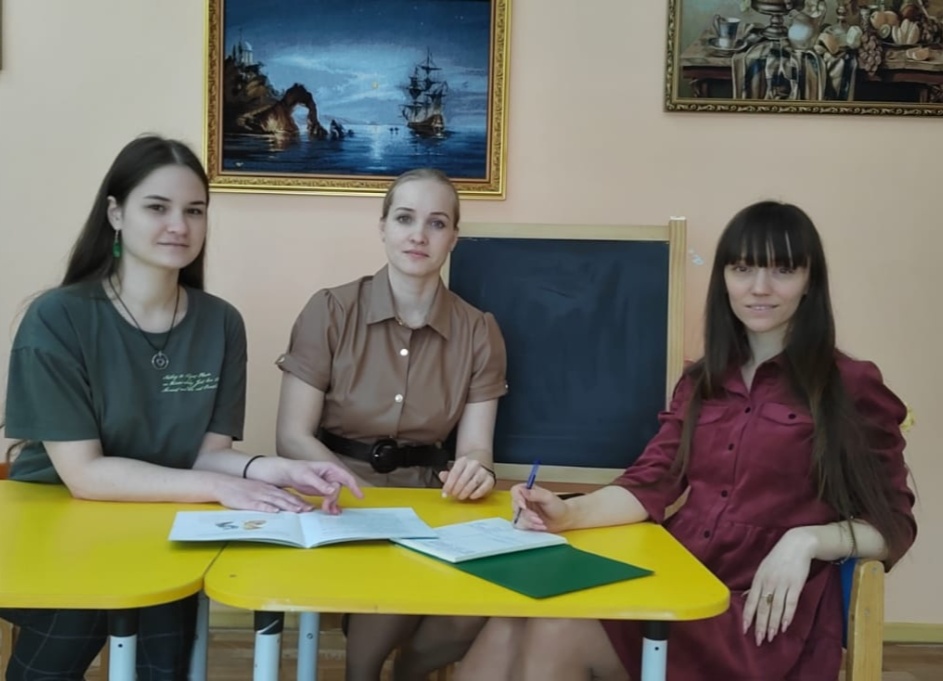 4
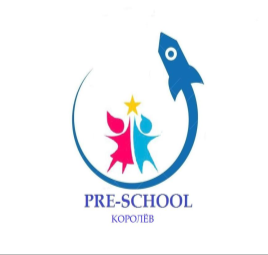 СБОР ИНФОРМАЦИИ
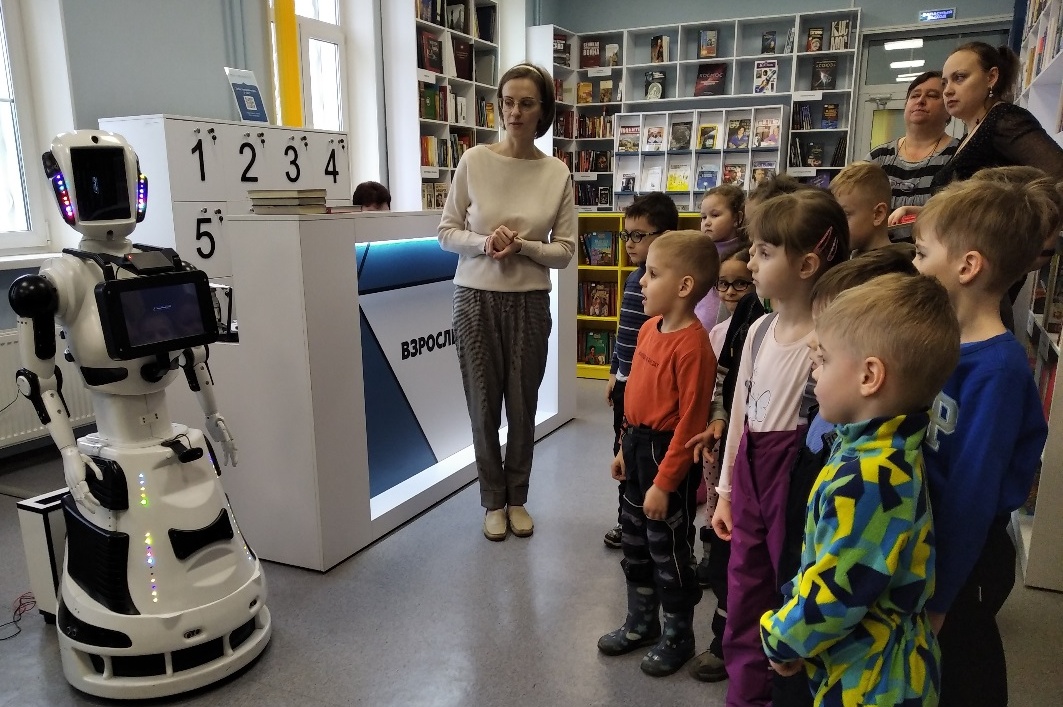 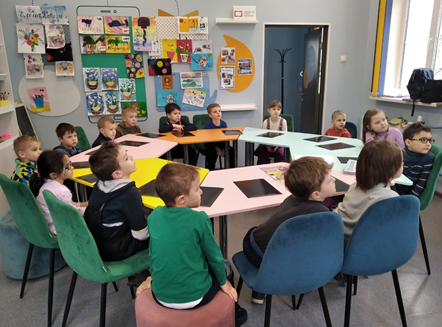 На экскурсии в филиале №14 Централизованной библиотечной системы Королёва 
дошкольники познакомились с роботом Ниной
5
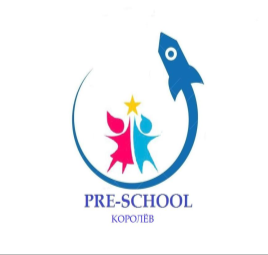 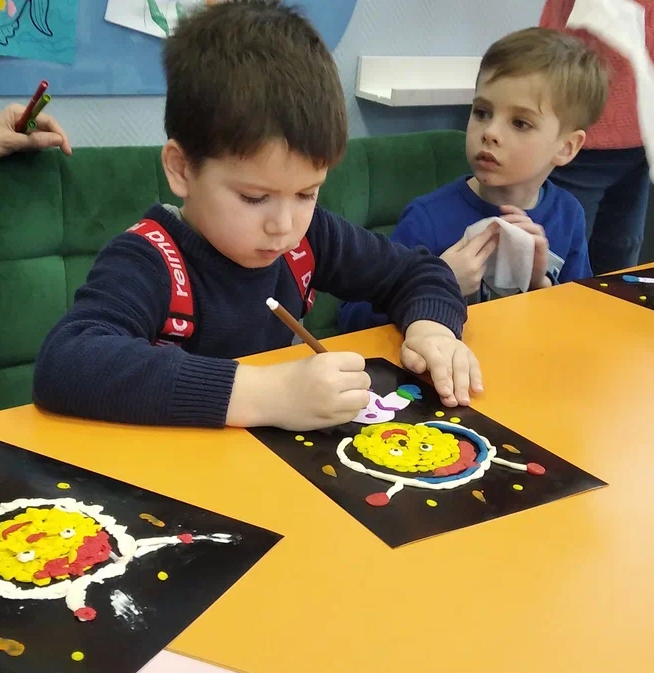 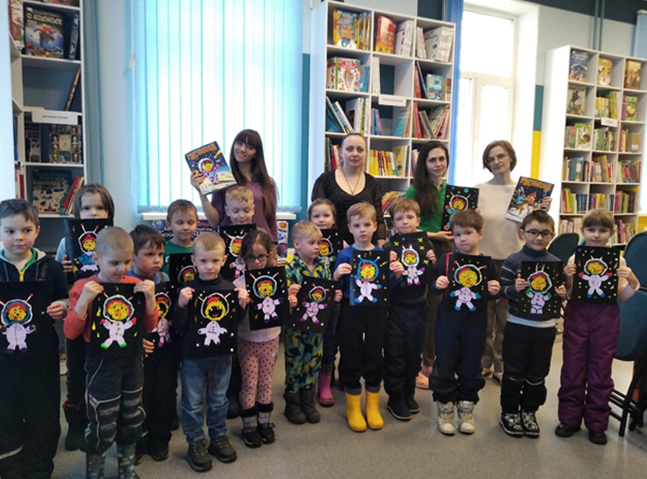 Ребята в творческой мастерской создали Мурзилок-космонавтов
6
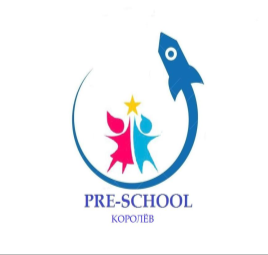 Школьники готовятся к встрече с дошколятами
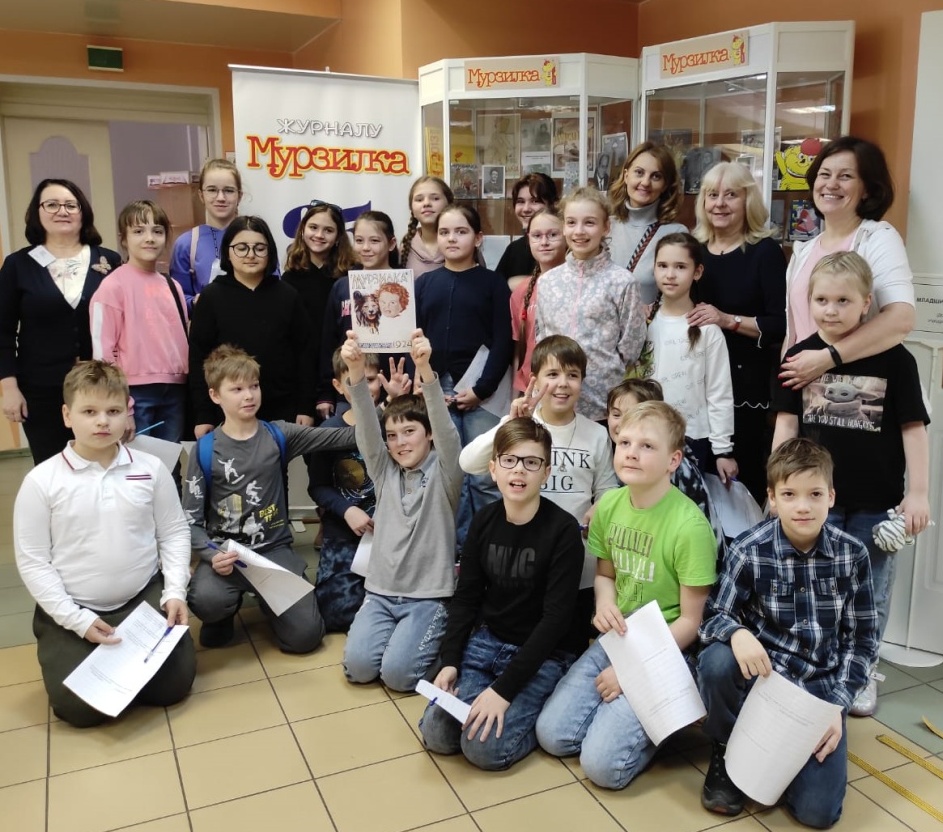 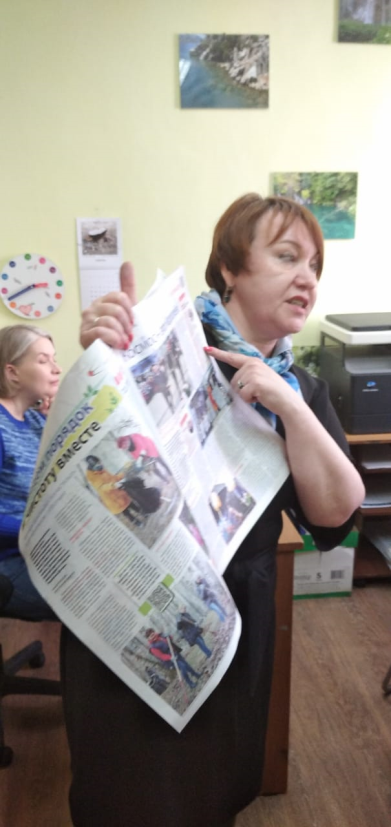 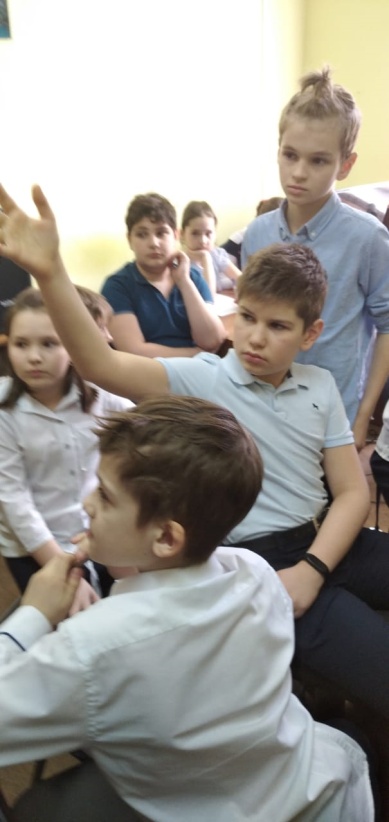 Экскурсия в московский музей «Мурзилки», 
встреча с главным редактором журнала
Экскурсия в редакцию городской 
общественно-политической газеты «Спутник»
7
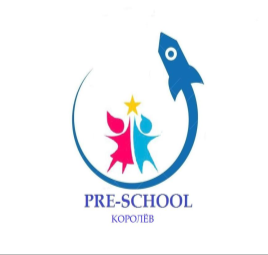 АНАЛИЗ ПОЛУЧЕННОЙ ИНФОРМАЦИИ
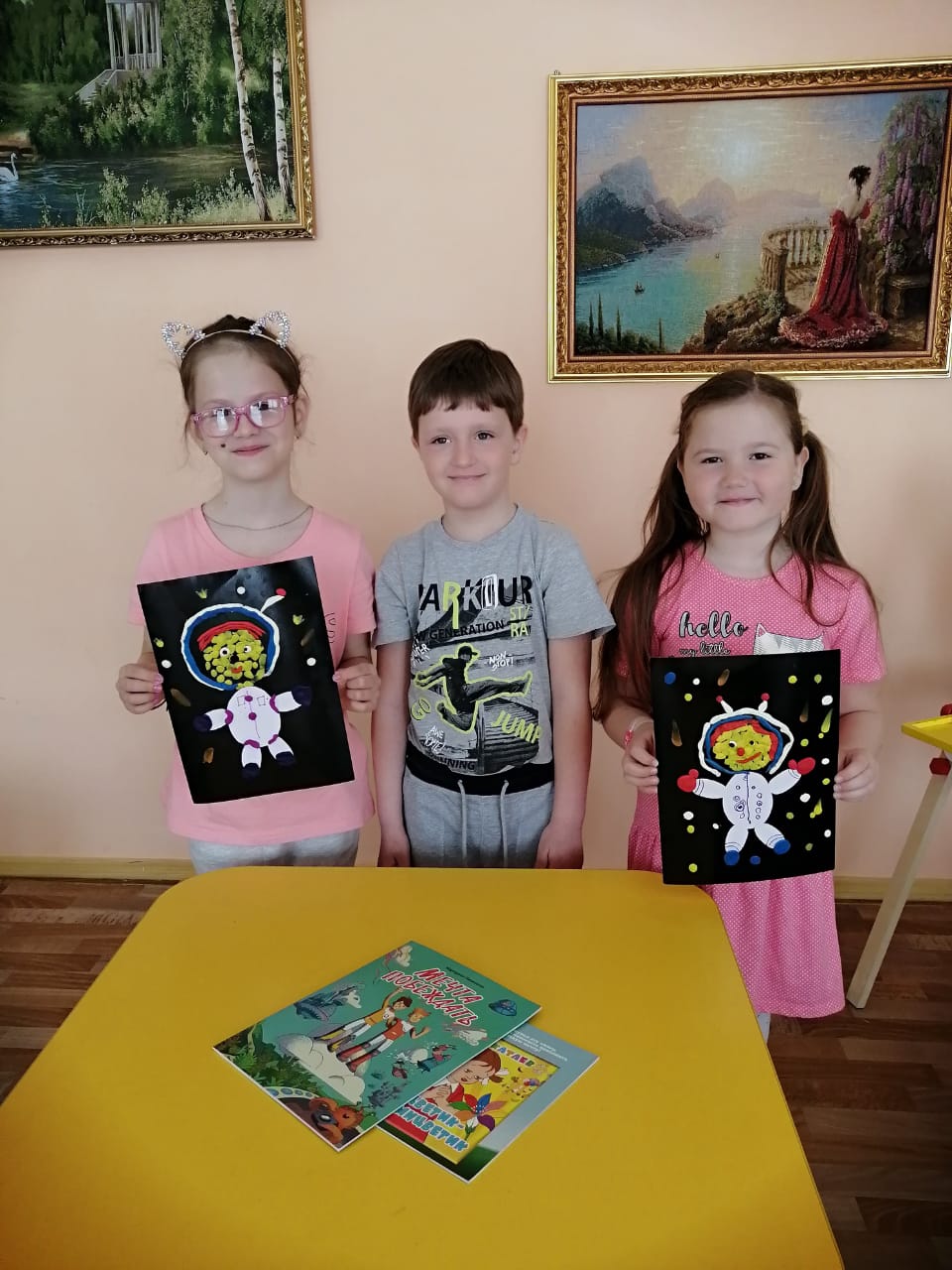 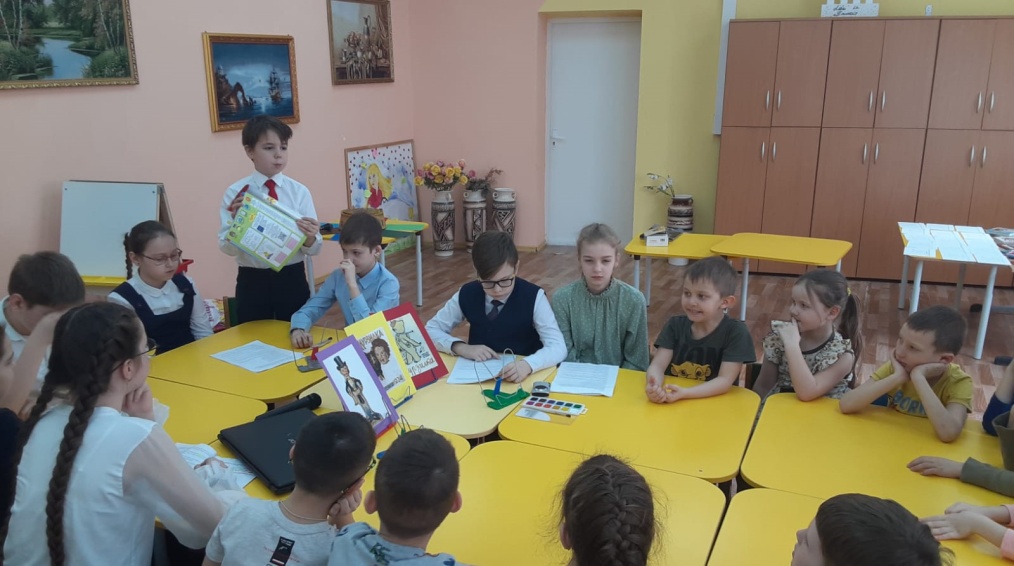 Круглый стол «Друзья Мурзилки»
8
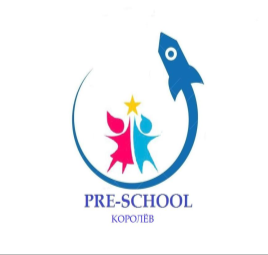 «БЛИЦ ТУРНИР»
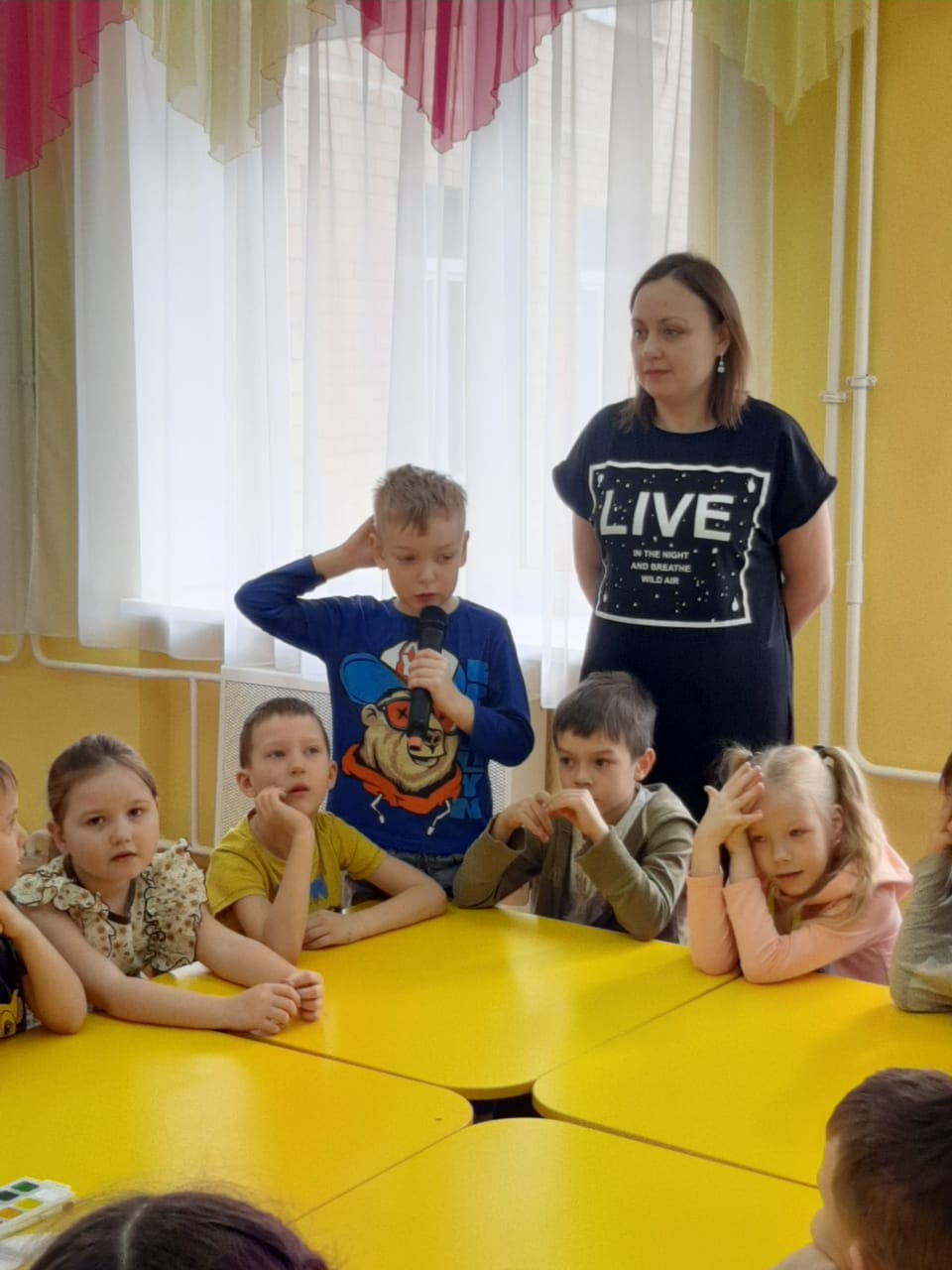 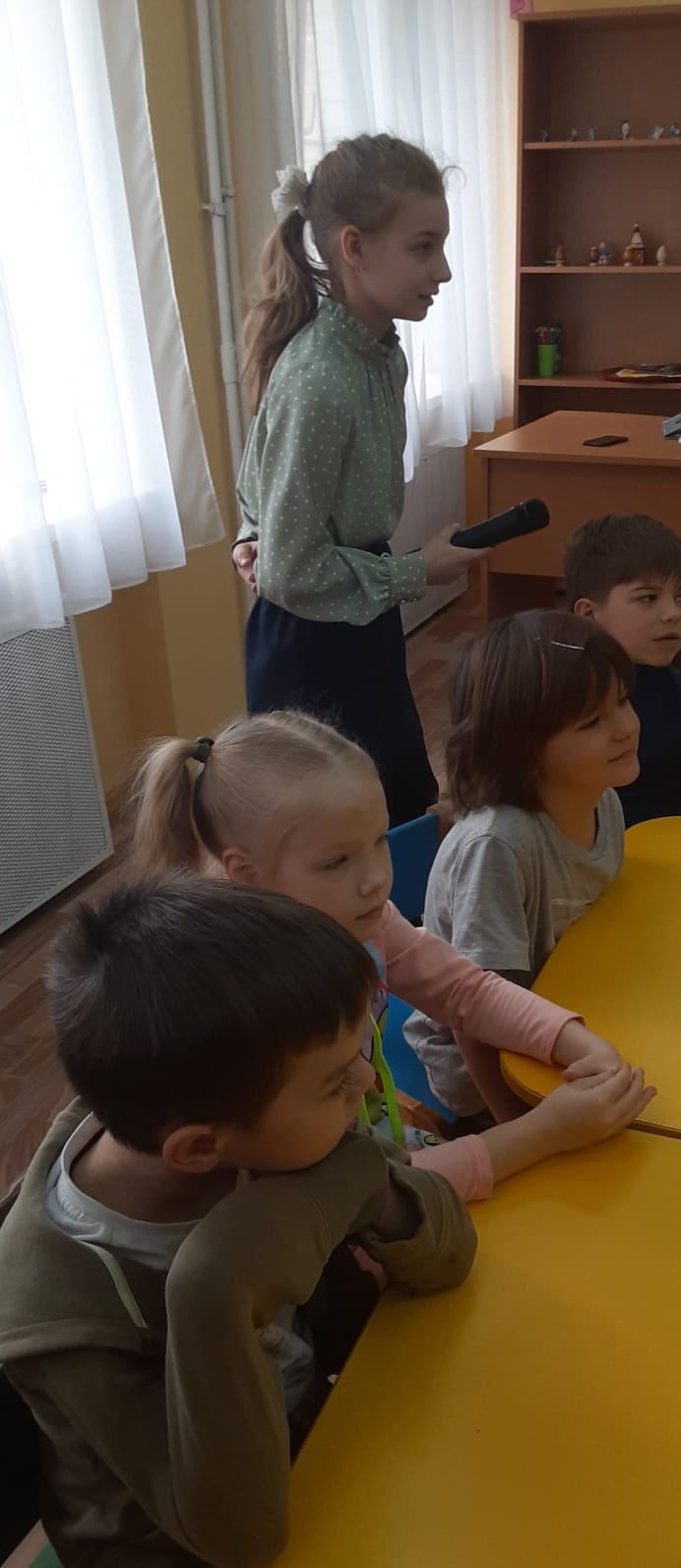 9
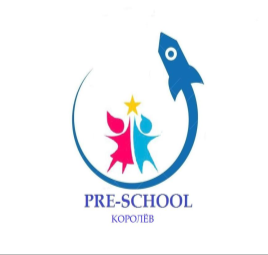 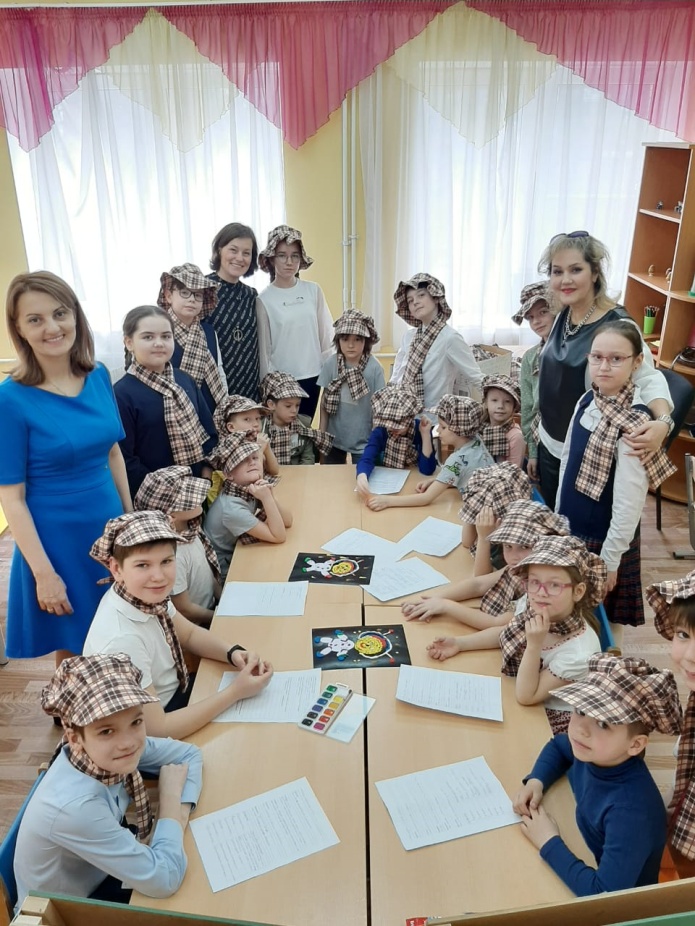 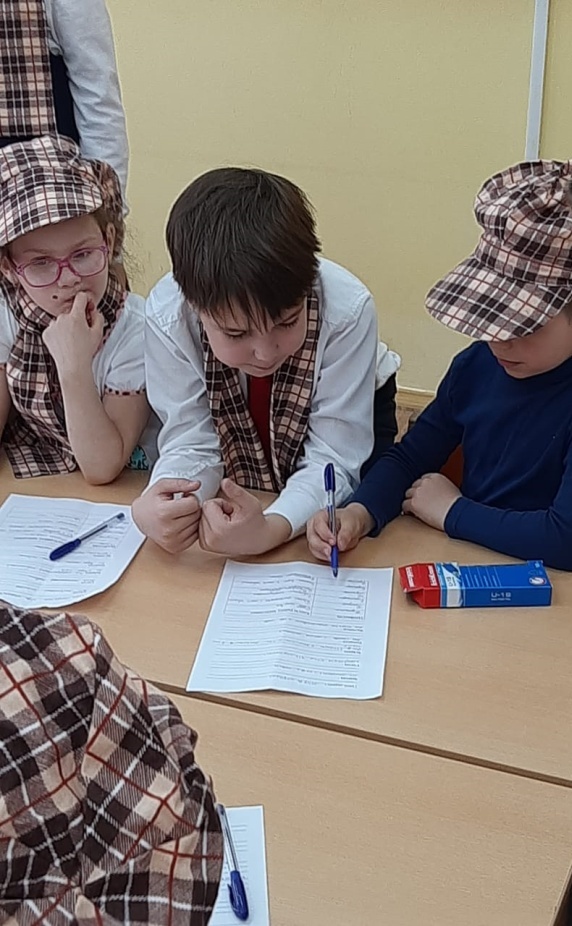 Творческая лаборатория «Юные журналисты»
10
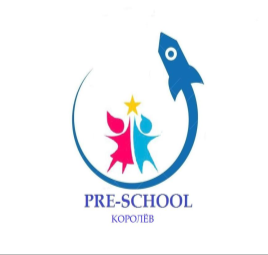 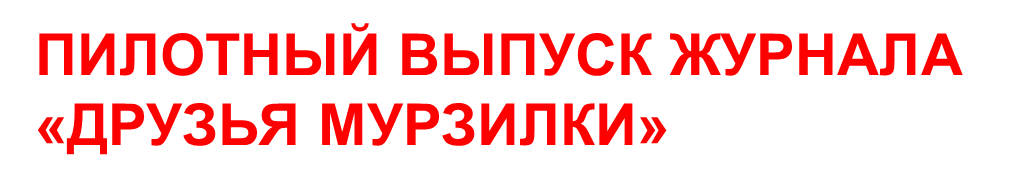 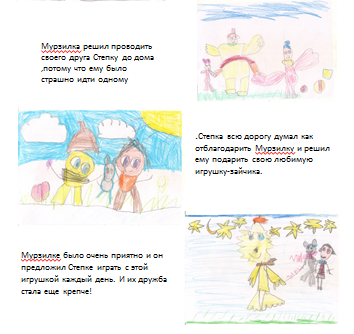 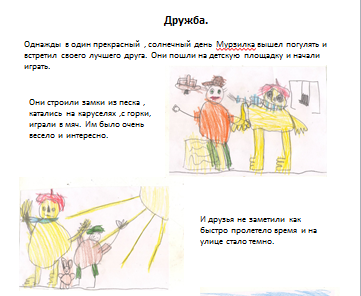 11
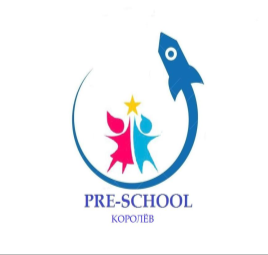 ОТМЕЧАЕМ ДЕНЬ РОЖДЕНИЯ МУРЗИЛКИ
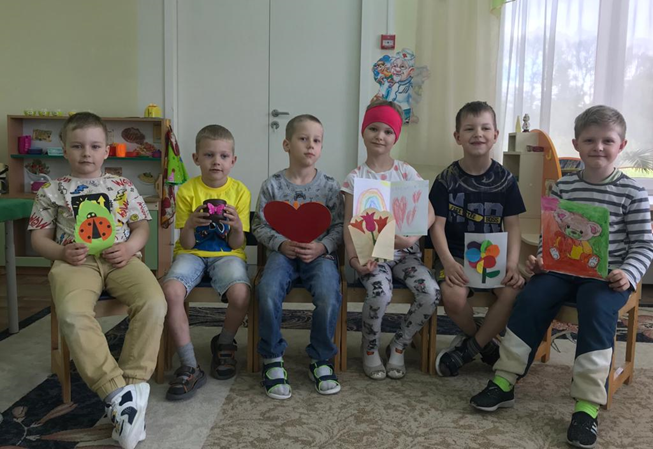 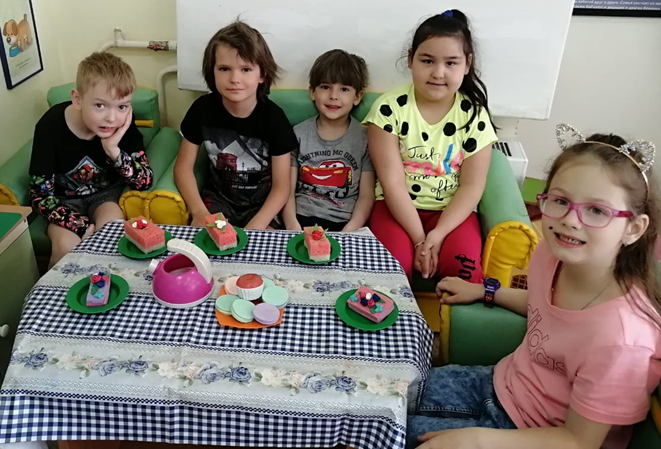 16 мая 2022 года
12
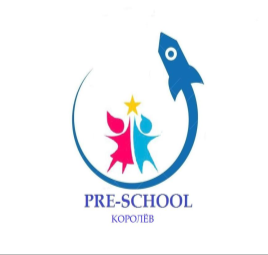 ИНТЕЛЛЕКТУАЛЬНАЯ ИГРА «ЧТО? ГДЕ? КОГДА?»
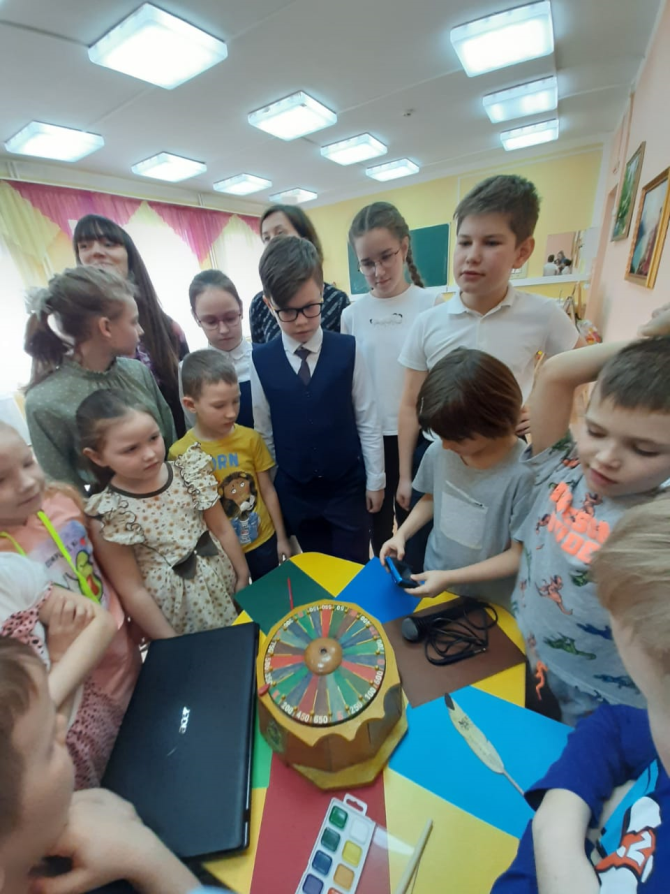 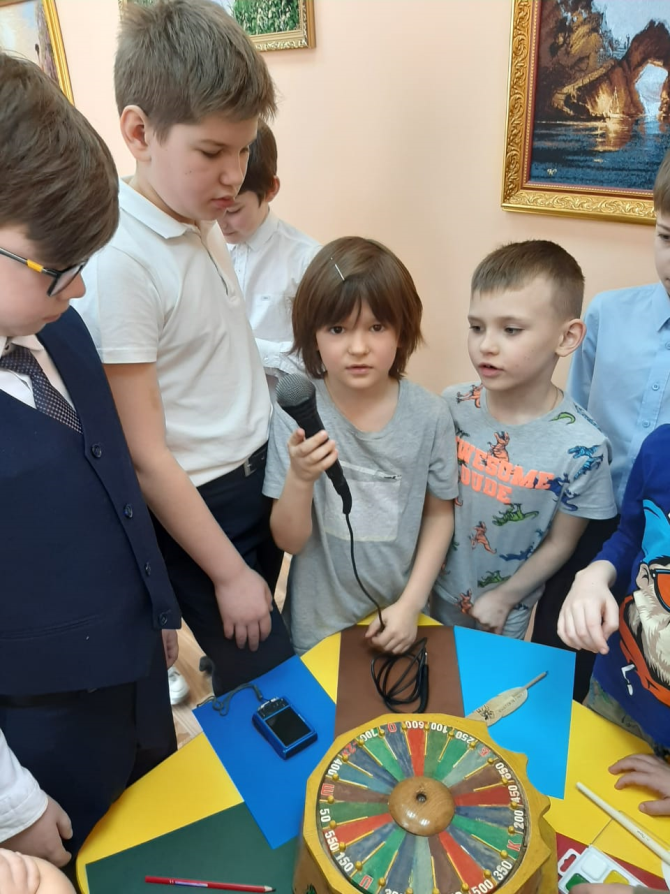 17 мая 2022 г.
13
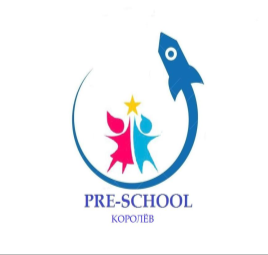 ИНТЕЛЛЕКТУАЛЬНАЯ ИГРА «СВОЯ ИГРА»
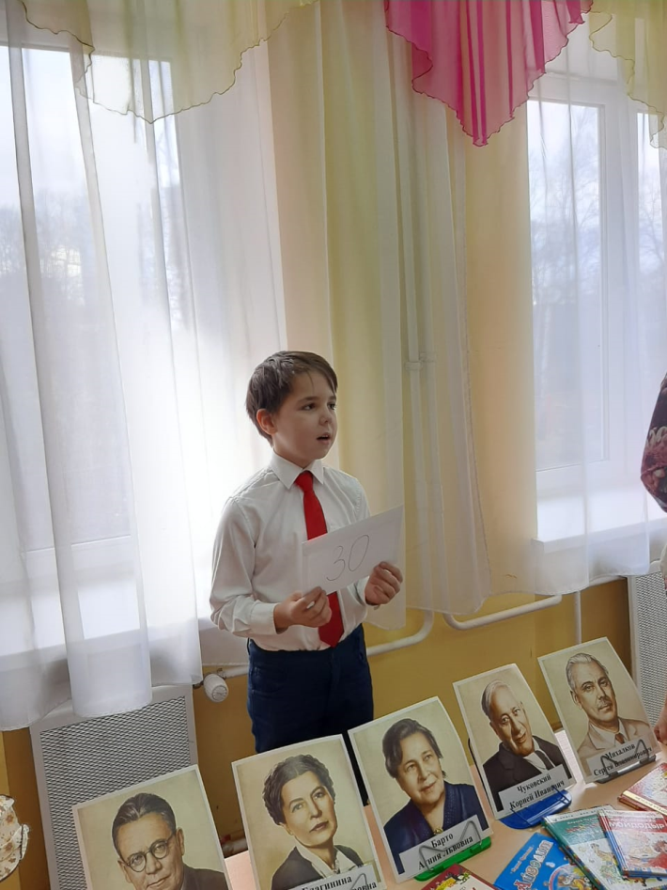 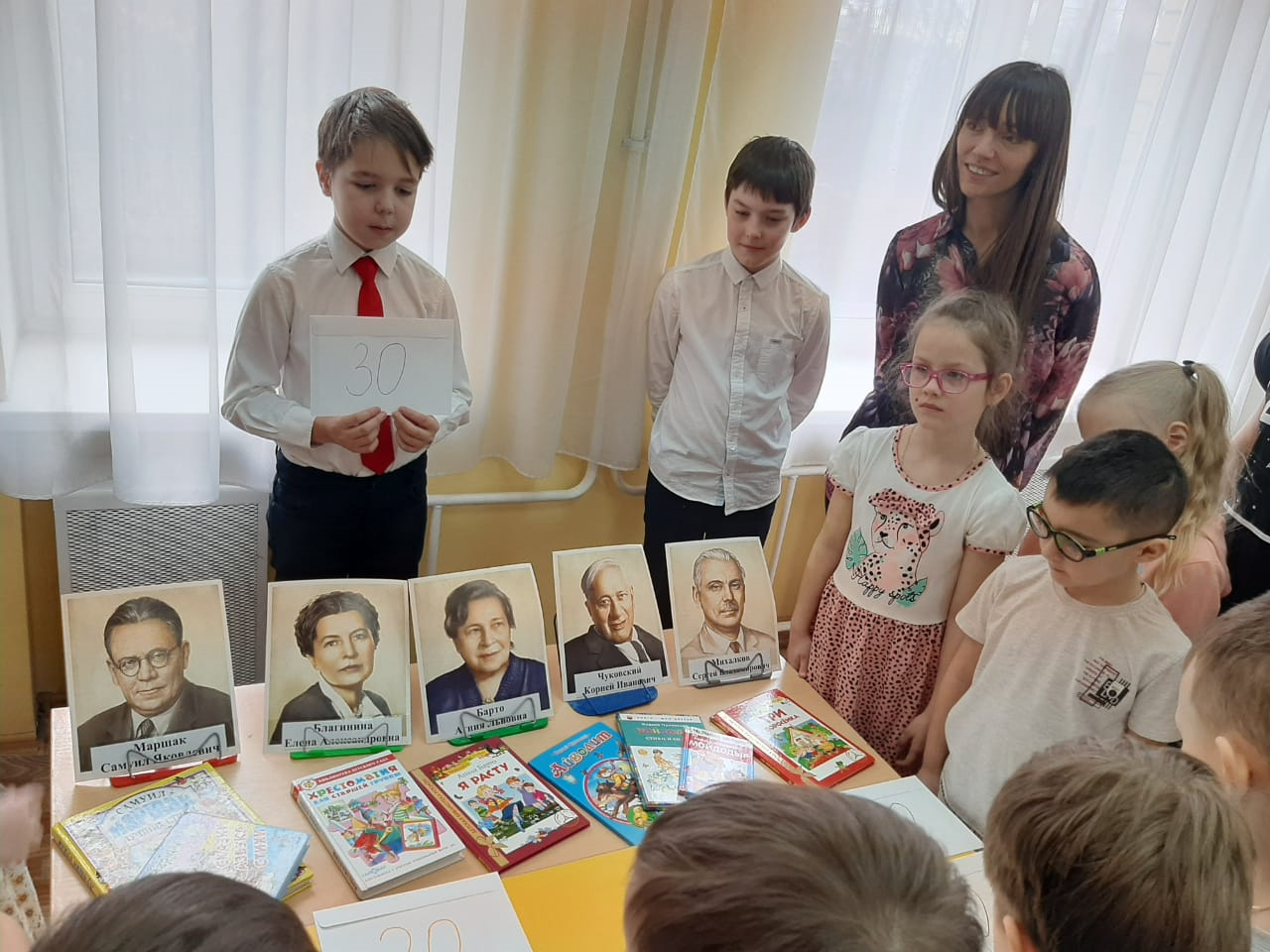 18 мая 2022 г.
14
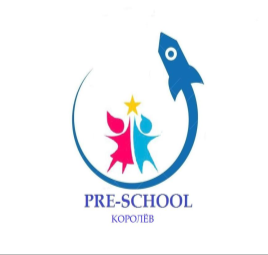 Следующий выпуск журнала  «Друзья Мурзилки»
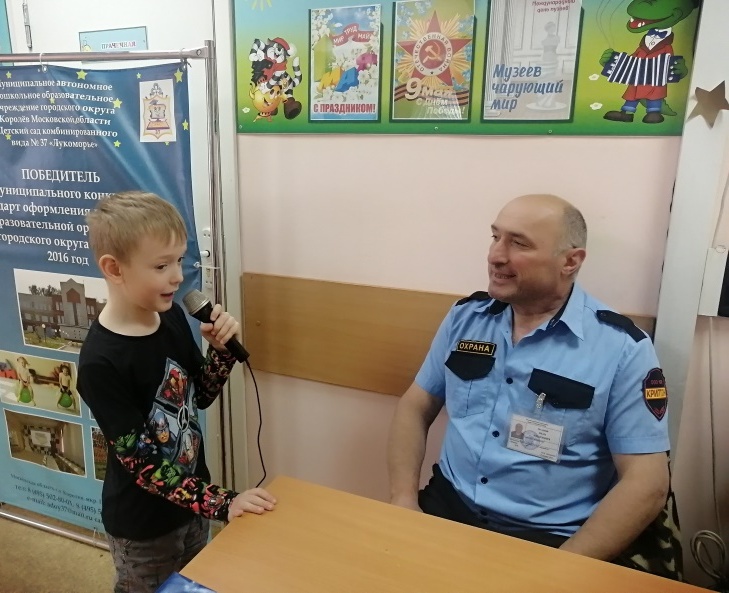 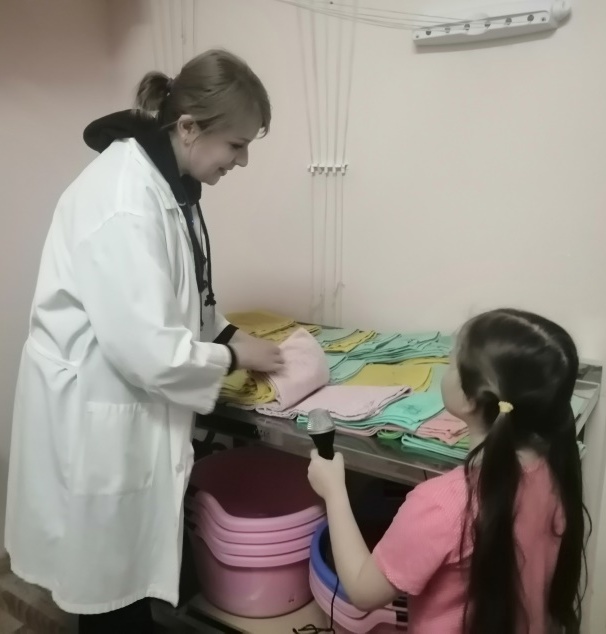 «Сколько преступников вы поймали и спите ли вы ночью?»
«Сколько килограммов каши в день вы варите?»
«Сколько всего полотенец в нашем саду?»
15
Благодарю за внимание!